I consumi IN TEMPI DIFFICILI
I NUOVI comportamenti 
d’acquisto
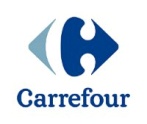 Romolo De Camillis
14/01/2013
Agenda
I principali cambiamenti in atto:
Difficoltà oggettive e scarsa fiducia delle famiglie
Le strategie di risparmio
La trasformazione nella spesa alimentare
Prepared for: [Carrefour Italia]
Il bilancio del 2012
Risparmio
1,1 Miliardo € risparmio sul Largo Consumo Confezionato

48% acquista marche più economiche
Fiducia
 Indice fiducia 46 (-6 vs 2011)
 L’89% non ritiene il momento adatto per gli acquisti (+4 vs 2011)
Totale Italia – YTD Nov 2012, Consumer Confidence III Quart 2012
Consumer Confidence III Quart 2012
Prezzi
Inflazione Largo Consumo +3,6%
Downgrading -1,8%
Vendite
Volumi Largo Consumo -1,5%
Totale Italia e I+S
I+S+Lis – YTD Novembre 2012
La crisi non è più solo della 4° settimana del meseANDAMENTI Della Distribuzione Moderna *
4a Settimana del mese
(*) Iper+Super+Lib. Servizio+Discount
1a Settimana del mese
Fonte: Nielsen Trade*Mis
si RIDUCONO le quantità acquistate
Var% Volumi
Ott’12 -2,5%
Nov’12 -1,8%
Largo Consumo – Totale Italia
Trend % con sviluppo rete
*Trend Vendite a PREZZI COSTANTI, 2012 YTD NOV
Fonte: Nielsen Trade*Mis
Fonte: Nielsen Trade*Mis - Totale Italia Grocery
FORTE ATTENZIONE Al risparmio
Alla riduzione dei volumi si sono aggiunti ulteriori  “tagli” di spesa per  circa 1,1 miliardi €
9,7%
18,3%
13,7%
21,4%
13,7%
26,9%
62,9%
33,4%
Fonte: Nielsen Trade*Mis
Le trasformazione nel carrello e a tavolaConfronto andamenti precrisi-oggi (2012 vs 2008)
Ingredienti di Base +9,4% 
(Farina, Uova, Zucchero..)
Carne pollo +9,4%
Salumi +6,6% 
Conserve (pesce, carne, veg.) +6,7%
Lenticchie secche +6,6% 
Farina +10%
Uova +13,5% 
Pane Industriale +11%
Tonno Sottolio +12,9% 
Creme alim spalm +14%
Impulso e Dessert -3,9%
(Cioccolato,Caramelle,Dessert Uht,..)
Carne Manzo+Vitello -9,3%
Pesce -9,4%
Pane Fresco -12,9%
* Variazioni dei volumi 2012 vs 2008,  Nielsen Consumer Panel per prodotti freschi. Dato delle categorie tavola 2012, Distribuzione Moderna
[Speaker Notes: E’ il media a cui molte persone sono esposte più di ogni altro mezzo.
Internet +8,3%
Connessi 38,9 mio  + 7,8%]
Si  affermano nuovi stili di acquisto
Gli italiani non riducono la frequenza di spesa nei negozi (Una volta ogni 2 giorni e al Sud quasi tutti i giorni)
Si acquista l’essenziale tagliando prodotti e categorie superflue
(54% dichiara di comprare solo l’essenziale)
Sullo scaffale “vincono” i prodotti con elevato rapporto qualità prezzo (+5,7% la crescita della marca privata)
La promozione tradizionale non genera traffico incrementale
(solo il 7% modifica la frequenza d’acquisto per le promo)
Cresce lo scontrino medio dei Mercati Rionali +4,2% e  crescono del 14% le famiglie al sud che acquistano dagli Ambulanti
Sale lo scontrino medio del discount +8,0%, per le famiglie a basso reddito la crescita è del 14,3%, e i trend sono mossi principalmente dai prodotti freschi
Fonte: Nielsen Shopper Trends 2012, Nielsen Trdae*Mis I+S+Ls per trend Marca Privata Anno Prog  Nov 12
I CONSUMATORI IN MAGGIORE DIFFICOLTA’
11%
% Famiglie  italiane in povertà
28.5%
Percentuale di povertà relativa nelle famiglie con più di 5 membri
21%
Percentuale di popolazione over 65
Spesa FMCG 2011
-7,9% il valore medio dellaspesa di stock delle famiglie numerose
Bassa
Alta
Media
Monocomponenti/Coppie
Famiglie Numerose
Crescita
Stabile
Monocomponenti o Coppie
Anziani
-12% il valore medio della spesa routinaria  delle persone anziane.
Spesa FMCG 2012 vs 2011
Famiglie con figli piccoli
Calo
Fonte: Istat, Nielsen Consumer Panel, agg. week 36 vs ya
CONCLUSIONI

 Il difficile scenario macro economico ed il basso livello di fiducia dei consumatori italiani stanno influenzando i comportamenti d’acquisto delle famiglie
 Il reddito disponibile è in contrazione e gli Italiani devono far quadrare il bilancio familiare attraverso la razionalizzazione delle spese:

 A partire dalla seconda metà del 2011 stiamo assistendo ad una graduale riduzione delle quantità acquistate anche nel mondo dei beni di largo consumo. Elemento questo che si affianca alla sempre più forte tendeza dei consumatori al risparmio, ottenuto anche grazie all’impoverimento del carrello
 In questo difficile scenario sono soprattutto le famiglie anziane e numerose ad essere più esposte alla crisi, riducendo maggiormente il loro budget dedicato alla spesa alimentare